BRAND POSITIONING
STRATEGY
HOW BRAND STRATEGY ALIGNS
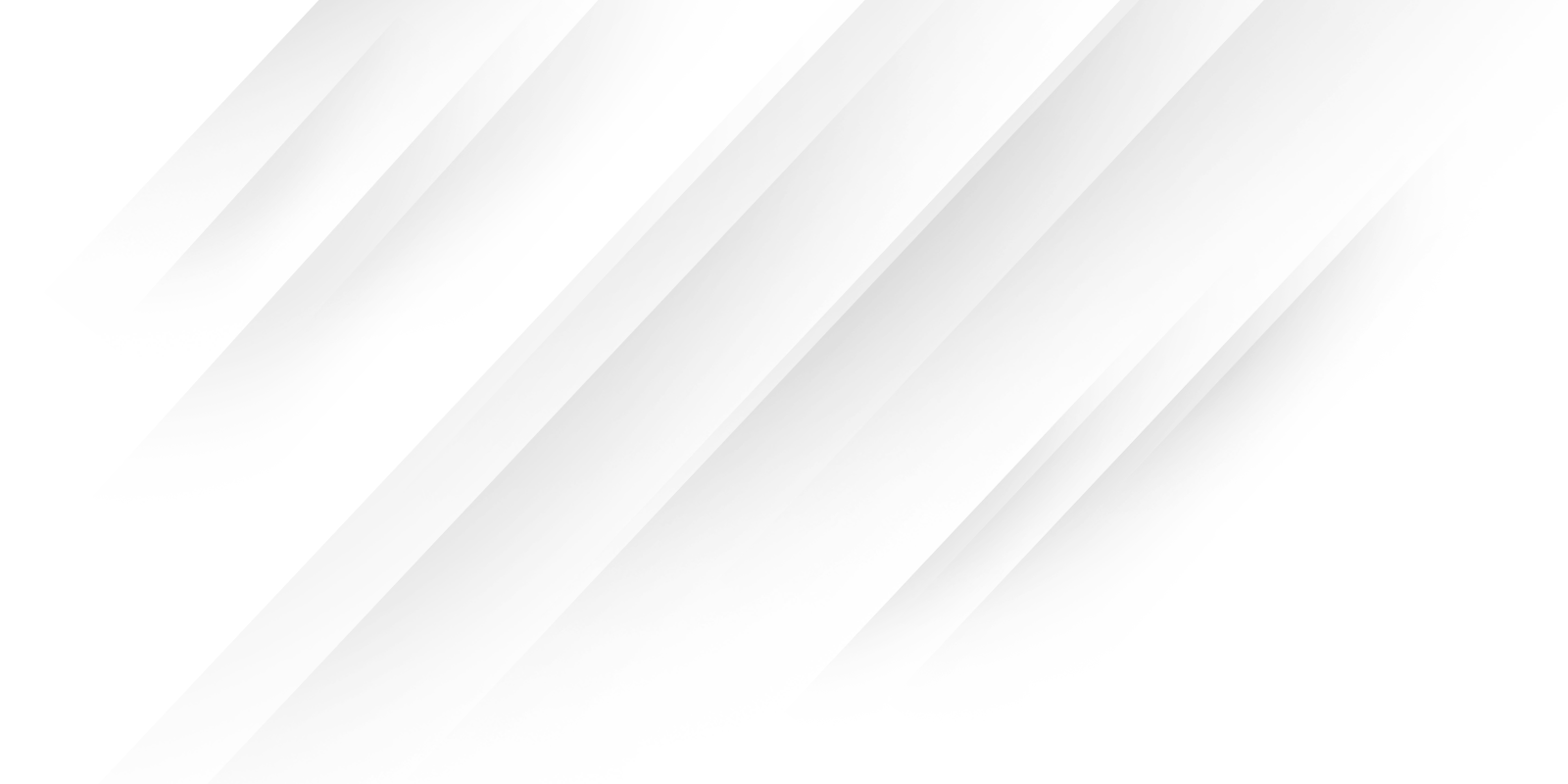 TIME FRAME
TOOLS & ARTIFACTS
Mission & value proposition, core values, brand voice, personality & positioning
Highly consistent from
year to year, with
periodic refinements
BRAND
STRATEGY
Target segments, market-specific positioning, key marketing messages
Refreshes every 12 to 24 months, depending on market dynamics
MARKETING
STRATEGY
Campaign, tactics, messaging, proof points
and touch points
Aligns with yearly goals but adjusts at-least quarterly to reflect evolving priorities
MESSAGING
STRATEGY
COMPETITIVE OFFERING
AUDIENCE
NEEDS
DEFENDABLE STRENGTHS
CORE BRAND
VALUES
BRAND POSITIONING MODEL
BRAND POSITIONING
VALUE PROPOSITION + SUPPORTING POINTS
BRAND POSITIONING STRATEGY
PURPOSE
BRAND ATTRIBUTES
Provide source of wealth-generation for retail investors
Innovative
Personalized data
Tech driven
Excellence in technology
Empathetic
Community oriented
Open-minded
Sustainable value for all
Lasting
COPORATE BRAND
POSITIONING
Company XYZ is the the leader in financial technology. We provide breakthrough and easy-to-use digital products to service and empower retail investor with information transparency, community unity, and ease of trades.
GUIDANCE FOR
STAKEHOLDER
SPECIFIC MESSAGE
DEVELOPMENT
Value propositions
Topic priorities
Business priorities/Stakeholder research
STRATEGY OBJECTIVES OF BRAND POSITIONING
The target audience should find the brand engaging and resonating with we are selling.
Differentiation from competitors drives brand positioning success.
The customer should feel safe to believe that you will deliver your promise.
CREDIBILITY & ATTAINABILITY
RELEVANCE
DIFFERENTIATION
Motivation power 
= Profit margin
SUCCESSFUL BRANDS & BUSINESSES MUST:
2
3
1
Customer Relevancy
COMPANY B
COMPANY C
Be relevant to customers
Be unique against competition
COMPANY A
Be credible and reliable
Competitive Differentiation
BRAND PERCEPTUAL MAP
HIGH PRICE
E
F
D
Comparatives dimensions must be:
A
C
B
Objective
Broad
LOW QUALITY
HIGH QUALITY
Salient
Contrasting
L
G
Measurable
N
H
M
I
J
K
LOW PRICE
BRAND POSITIONING MODEL
Why your organization does what it does as a driver of awareness, consideration, preference and advocacy.
Who your organization does what it does as a driver of awareness, consideration, preference and advocacy.
How your organization does what it does as a driver of awareness, consideration, preference and advocacy.
What your organization does what it does as a driver of awareness, consideration, preference and advocacy.
Where/When your organization does what it does as a driver of awareness, consideration, preference and advocacy.
PURPOSE
VALUES
PROCESS
PRODUCT/SERVICE
INFRASTRUCTURE
WHY
HOW
WHEN/WHERE
WHAT
WHO
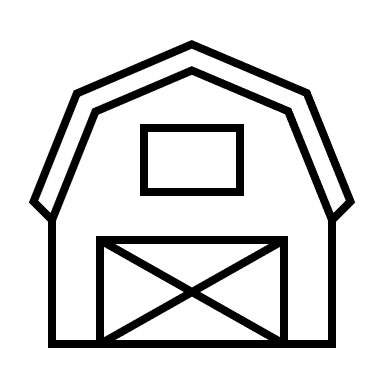 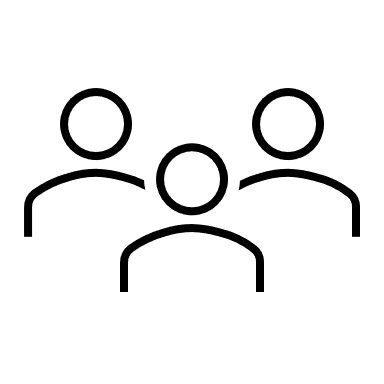 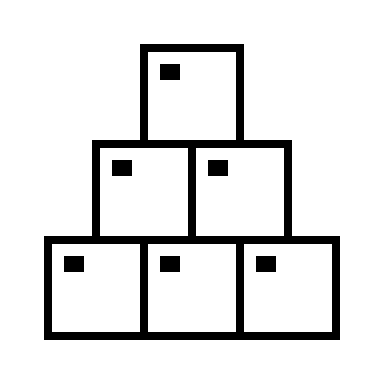 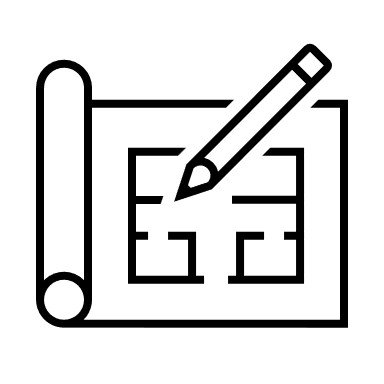 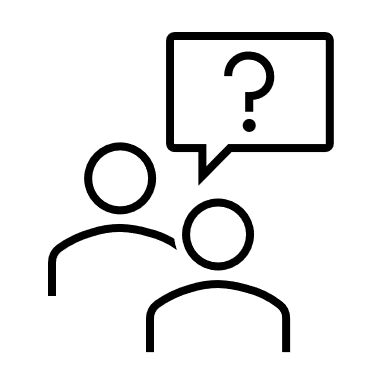 BRAND POSITIONING PROCESS
Continuous evaluation & development
Opportunity modelling
05
01
06
02
Brand identity
04
03
Brand architecture
Understand all stakeholders needs and desires
Brand platform
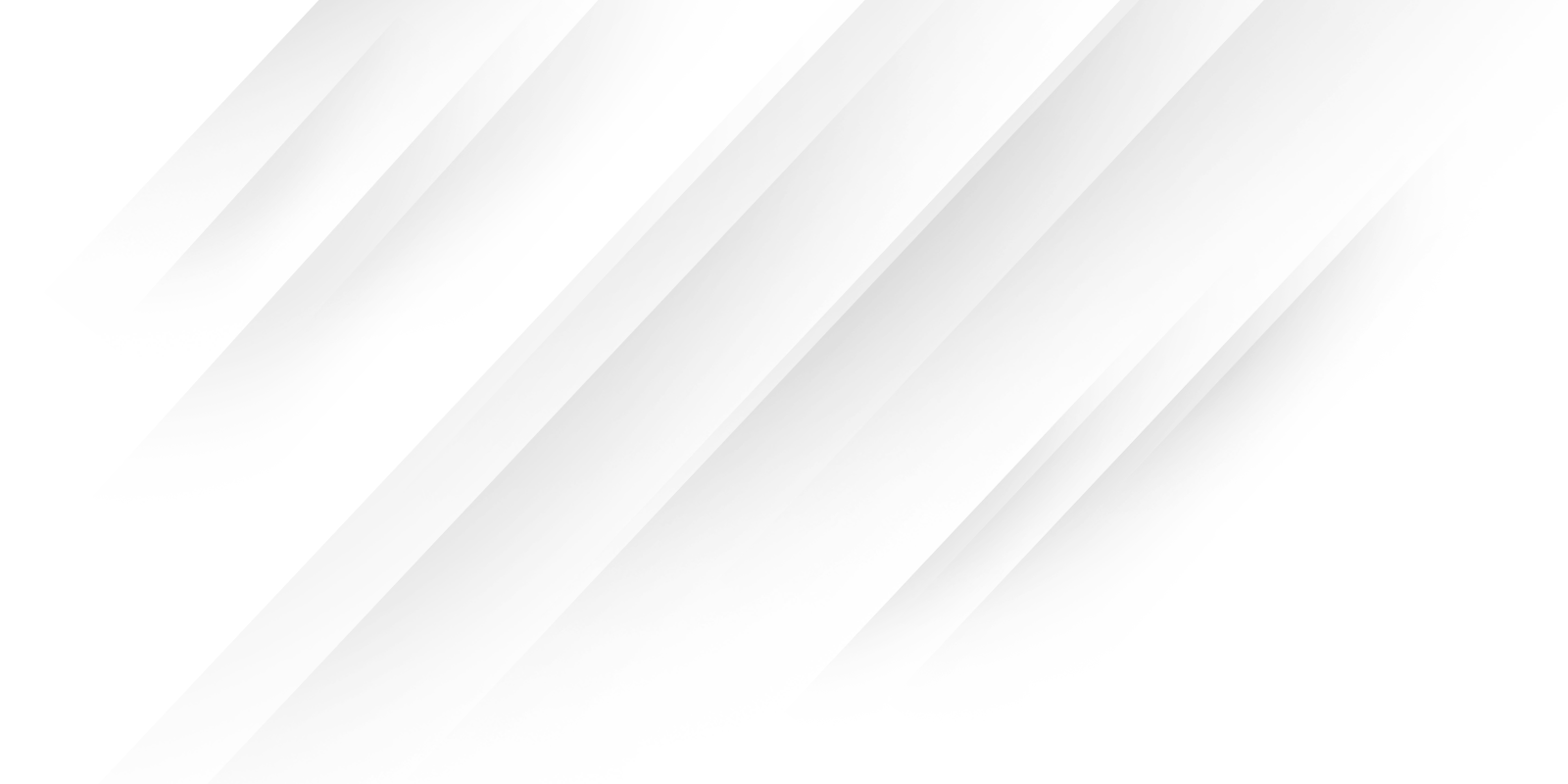 BRAND POSITIONING
STRATEGY
What consumers want
What your brand does best
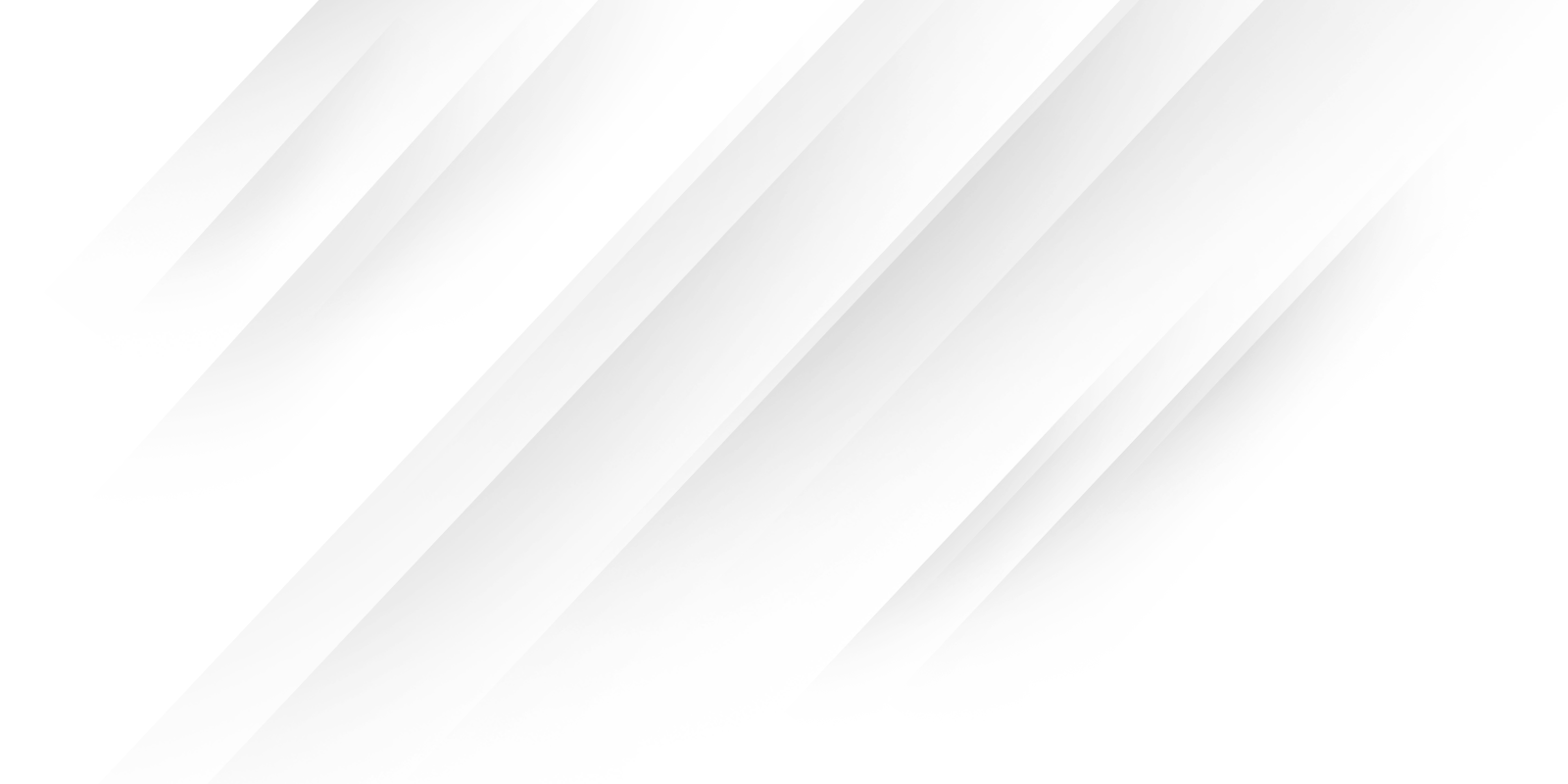 LOSING ZONE : Competitors meets consumers
needs better than you
DUMB ZONE : Competitive battle where
consumer doesn’t care at all
What your competitor does best
WINNING ZONE : Your brand’s clear difference
matters to consumers
RISKY ZONE : Equally meet consumer needs. You win through speed, innovation & emotional connection
STRATEGIC BRAND MANAGEMENT PROCESS
IDENTIFY AND ESTABLISH BRAND POSITIONING AND VALUES
PLAN AND IMPLEMENTBRAND MARKETING PROGRAMS
MEASURE ANDINTERPRET BRANDPERFORMANCE
GROW AND SUSTAIN BRAND EQUITY
01
02
03
04
(Pre-launch) brand audit
Competitive frame of reference
Points-of-parity and points-of-difference
Brand mantra
Internal brand support
Brand elements
Brand marketing activities and programs
Secondary associations
Brand value chain
Brand tracking
Brand equity management system
Brand-product matrix
Brand portfolios and hierarchies
Brand reinforcement and revitalization
Brand expansion
STRATEGIC BRAND MANAGEMENT PROCESS
IDENTIFY AND ESTABLISH BRAND POSITIONING AND VALUES
PLAN AND IMPLEMENTBRAND MARKETING PROGRAMS
MEASURE ANDINTERPRET BRANDPERFORMANCE
GROW AND SUSTAIN BRAND EQUITY
01
02
03
04
(Pre-launch) brand audit
Competitive frame of reference
Points-of-parity and points-of-difference
Brand mantra
Internal brand support
Brand elements
Brand marketing activities and programs
Secondary associations
Brand value chain
Brand tracking
Brand equity management system
Brand-product matrix
Brand portfolios and hierarchies
Brand reinforcement and revitalization
Brand expansion
STRATEGIC BRAND MANAGEMENT PROCESS
IDENTIFY AND ESTABLISH BRAND POSITIONING AND VALUES
PLAN AND IMPLEMENTBRAND MARKETING PROGRAMS
MEASURE ANDINTERPRET BRANDPERFORMANCE
GROW AND SUSTAIN BRAND EQUITY
01
02
03
04
(Pre-launch) brand audit
Competitive frame of reference
Points-of-parity and points-of-difference
Brand mantra
Internal brand support
Brand elements
Brand marketing activities and programs
Secondary associations
Brand value chain
Brand tracking
Brand equity management system
Brand-product matrix
Brand portfolios and hierarchies
Brand reinforcement and revitalization
Brand expansion
STRATEGIC BRAND MANAGEMENT PROCESS
IDENTIFY AND ESTABLISH BRAND POSITIONING AND VALUES
PLAN AND IMPLEMENTBRAND MARKETING PROGRAMS
MEASURE ANDINTERPRET BRANDPERFORMANCE
GROW AND SUSTAIN BRAND EQUITY
01
02
03
04
(Pre-launch) brand audit
Competitive frame of reference
Points-of-parity and points-of-difference
Brand mantra
Internal brand support
Brand elements
Brand marketing activities and programs
Secondary associations
Brand value chain
Brand tracking
Brand equity management system
Brand-product matrix
Brand portfolios and hierarchies
Brand reinforcement and revitalization
Brand expansion
BRAND POSITIONING EXAMPLE
TARGET
Retail investors with little to no investing experience
A reliable and easy-to-understand platform that allows retail investors to achieve financial gains
UNMET NEED
COMPETITIVE SET
Traditional financial services agencies and brokers
UNIQUE POINT
Ease of use and low barrier of entry
REASON TO BELIEVE
Transparent UI, language, context, and guidance
BRAND POSITIONING CANVAS
TARGET AUDIENCE
PROBLEM
SOLUTION
For the
who has this
, your company provides this
MARKET COMPETITORS
ADVANTAGE
REASON TO BELIEVE
Different from the
, you have this
by providing this
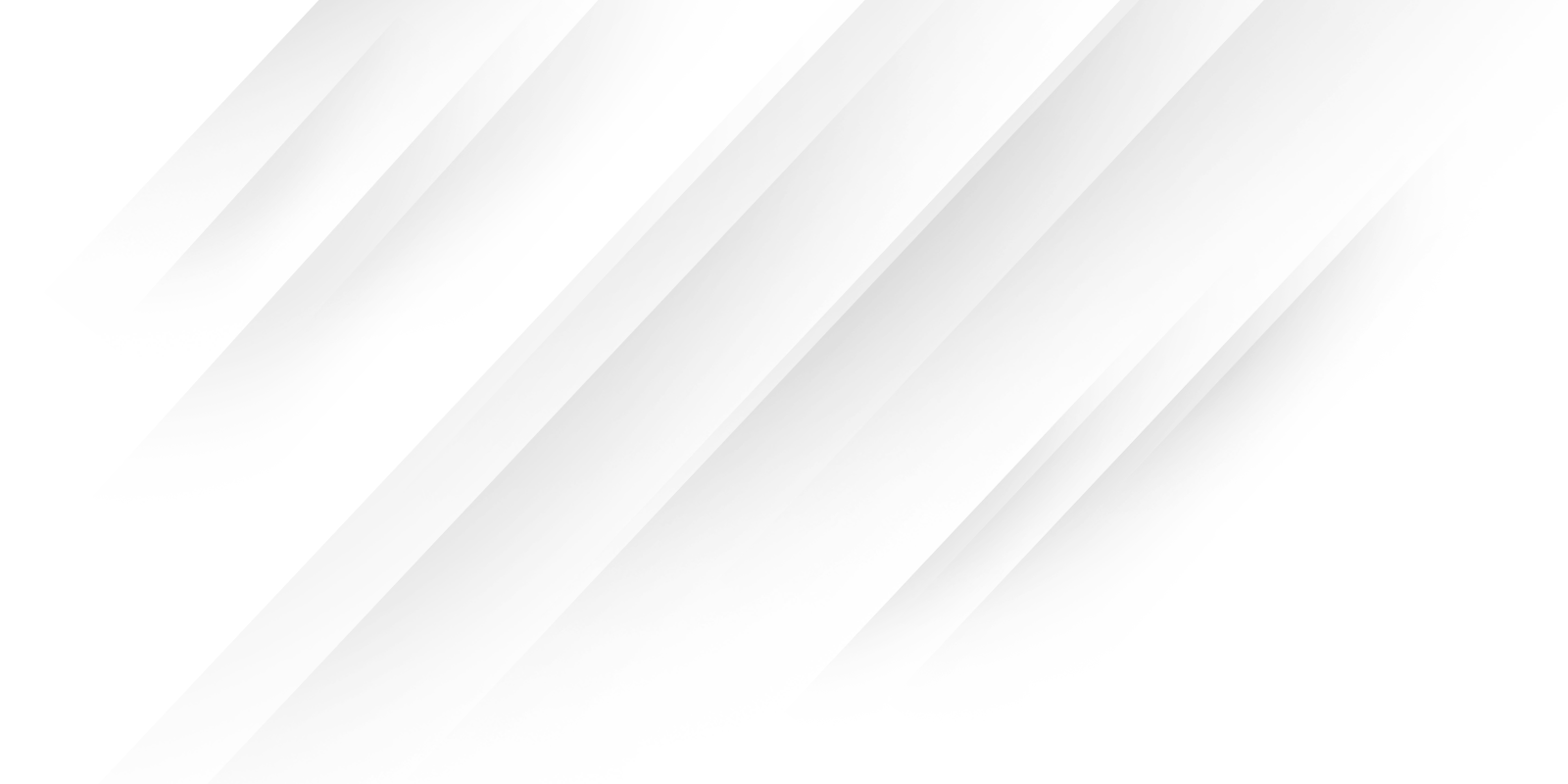 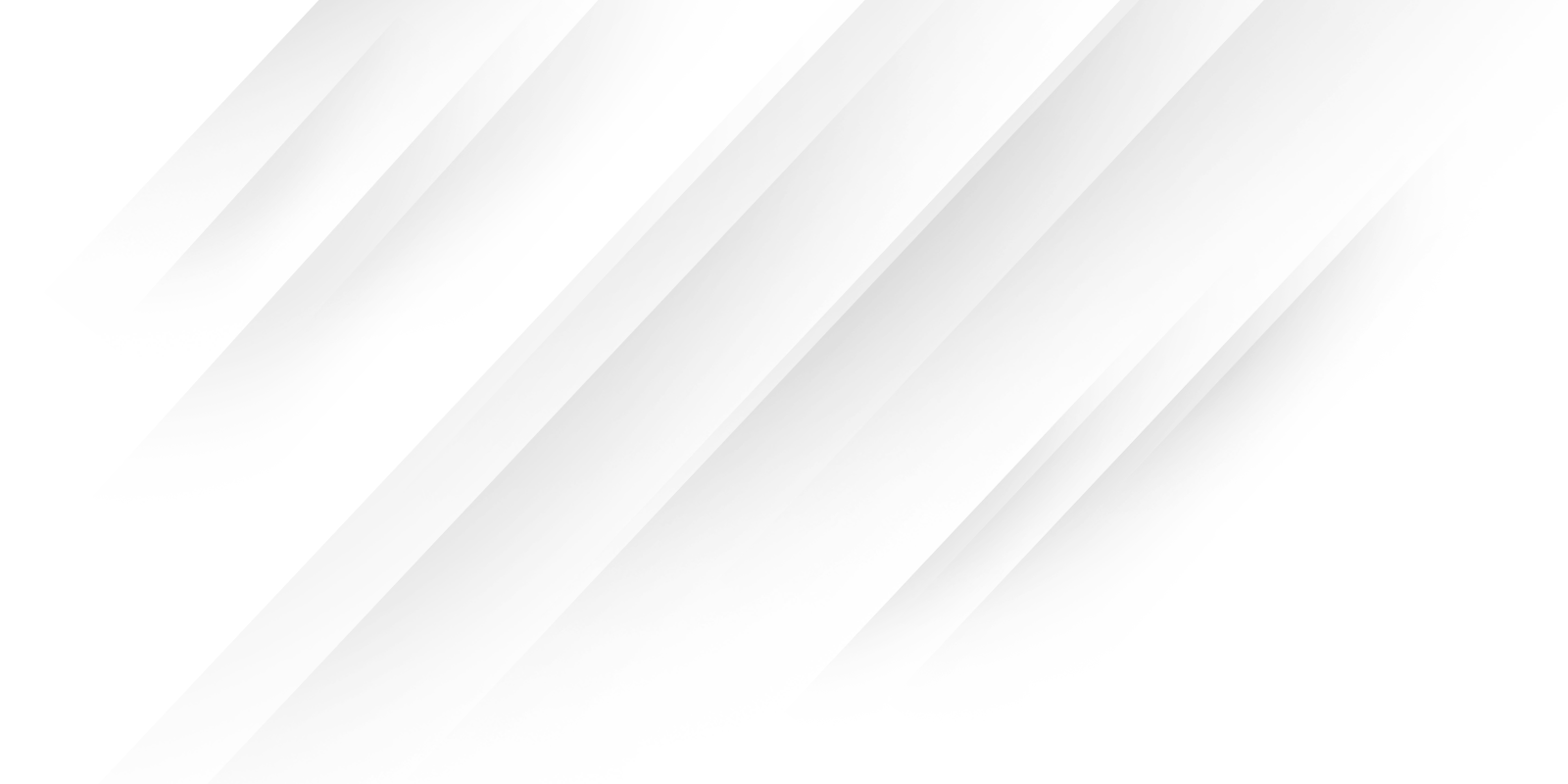 SOLUTIONS
UNFAIR ADVANTAGE
TARGET AUDIENCE
What is your solution to your consumers’ problems? Present the defining elements of your service
How do you stand out from your competitors? Why should consumers have confidence in your service above others?
Who can you help? Identify 3 to 4 user personas you envision turning to you for solutions.
MARKET LANDSCAPE
REASON TO BELIEVE
PROBLEM
How would you evaluate the market for your brand product or service? Consider the alternatives customers may have
What is the crucial problem your consumers face? Succinctly capturetheir frustration.
How will you deliver on your advantage for consumers? Hone in
on the most compelling evidence
to support this message.
AT
Company XYZ
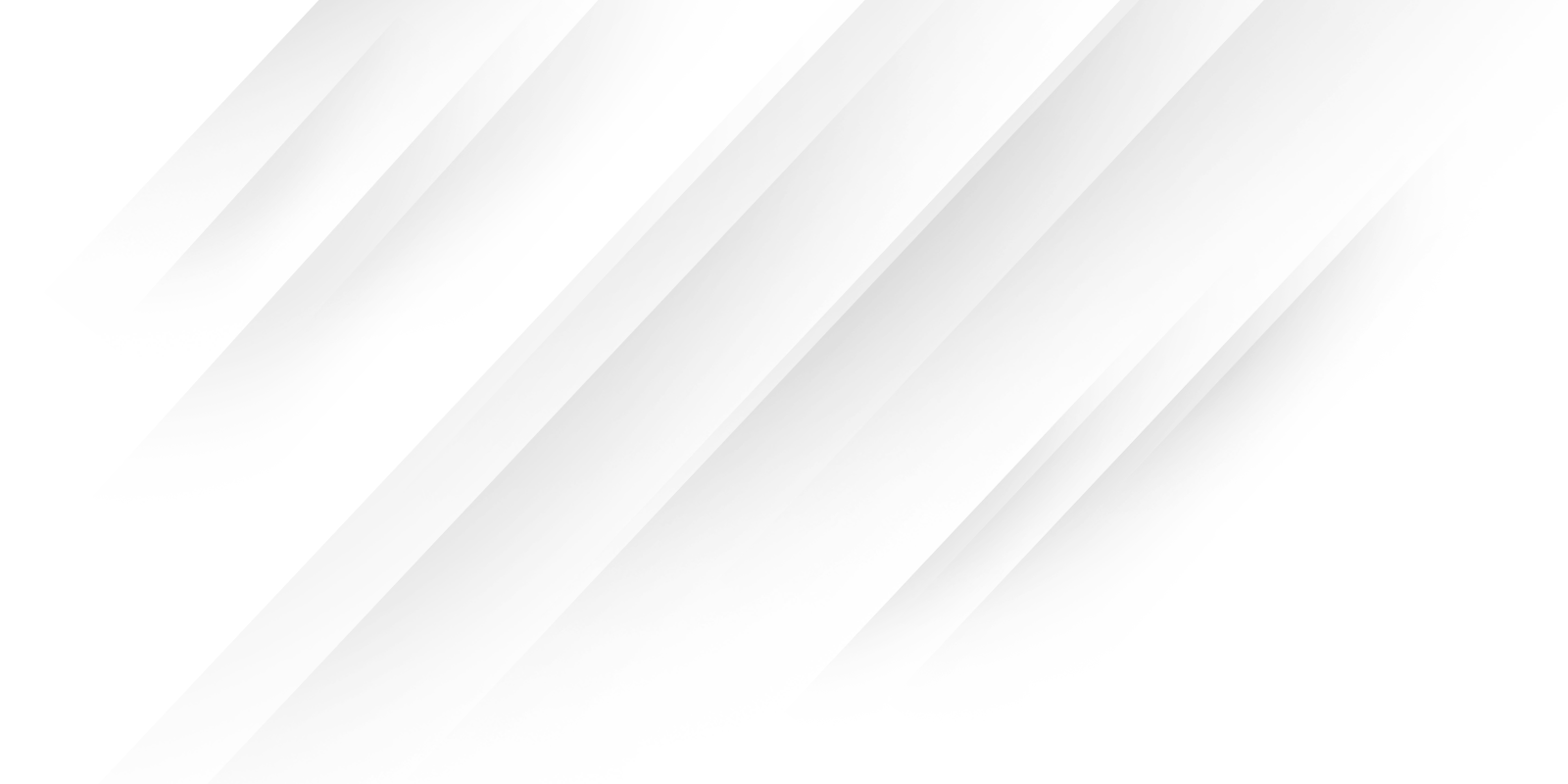 A
Financial technology application
WE HELP
Retail investors generate wealth and achieve financial gains
AS
A service provider that charges no fee
BRAND POSITIONING STATEMENT
WE
Have developed a system that is trusted and transparent
CLIENTS
USE US
BECAUSE
Our simple, uncluttered UI allows them to find critical information and be informed enough to make financial decisions
We do not push financial products to make commissions
We provide instant feedback and trading confirmation
We are easy-to-use and have a low barrier to entry
EVALUATION OF BRAND HEALTH
How strongly is your brand associated with the market’s top 3 desired positions (1-10)?
66%
60%
Percentage that would consideryour brand if re-evaluating
Brand Positioning (63%)
Awareness & Usage (75%)
Consideration
(66%)
Association with
Values
(60%)
73
How strongly are you seen to be differentiated from other businesses in the market (1-10)?
90%
Your unprompted awarenessranking within the market
66%
Awareness
(90%)
Differentiated
(66%)
Satisfaction
(80%)
Advocacy
(80%)
Brand Delivery (80%)
Overall satisfaction with
your busines (1-10)
80%
80%
Likelihood to recommend
your business (1-10)
<50 Very poor brand health
70-79 Average brand health
<70 Poor brand health
80+ Good brand health